«Mobile SMARTS: Склад 15»
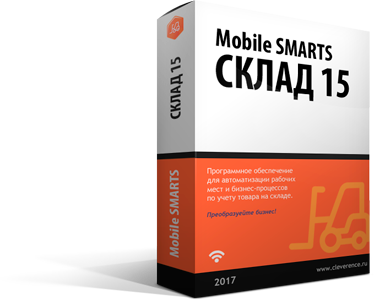 Специализированное программное обеспечение для терминалов сбора данных со встроенным сканером штрихкода.
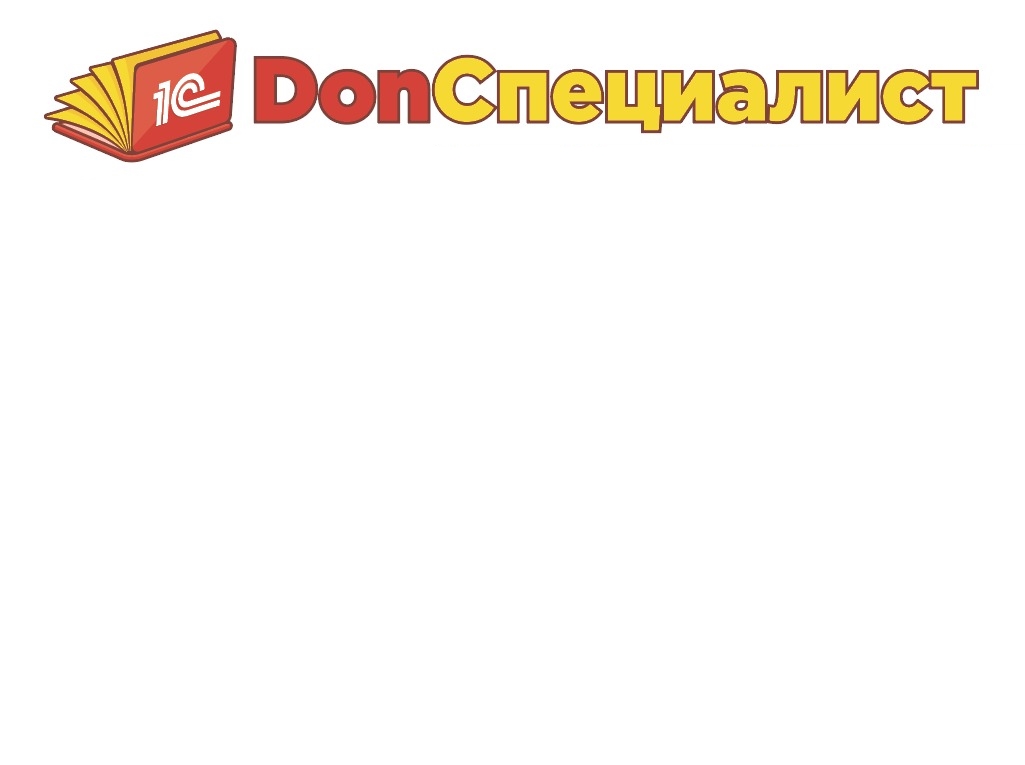 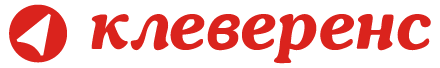 О компании
Уже более 10 лет компания «Дон Специалист» является официальным представителем фирмы 1С в г. Ростов-на-Дону. Наша компания занимается продажей программных продуктов 1С и их сопровождением.
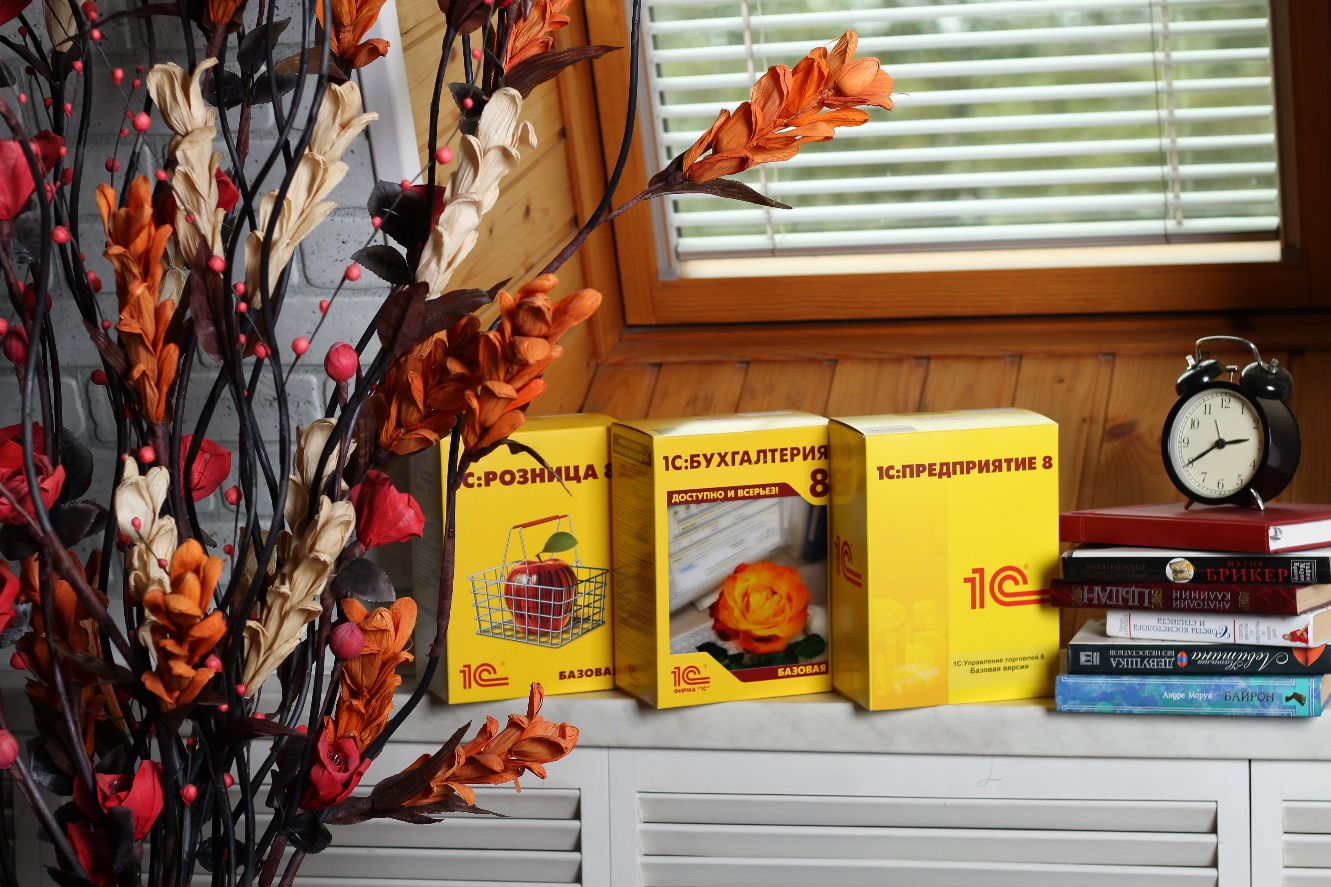 Перечень оказываемых услуг:
Установка и настройка 1С
Абонентское обслуживание 1С
Удалённое обслуживание 1С
Доработка типовых конфигураций 1С
Продажа 1С продуктов и решений
Продажа торгового оборудования с последующей настройкой и установкой
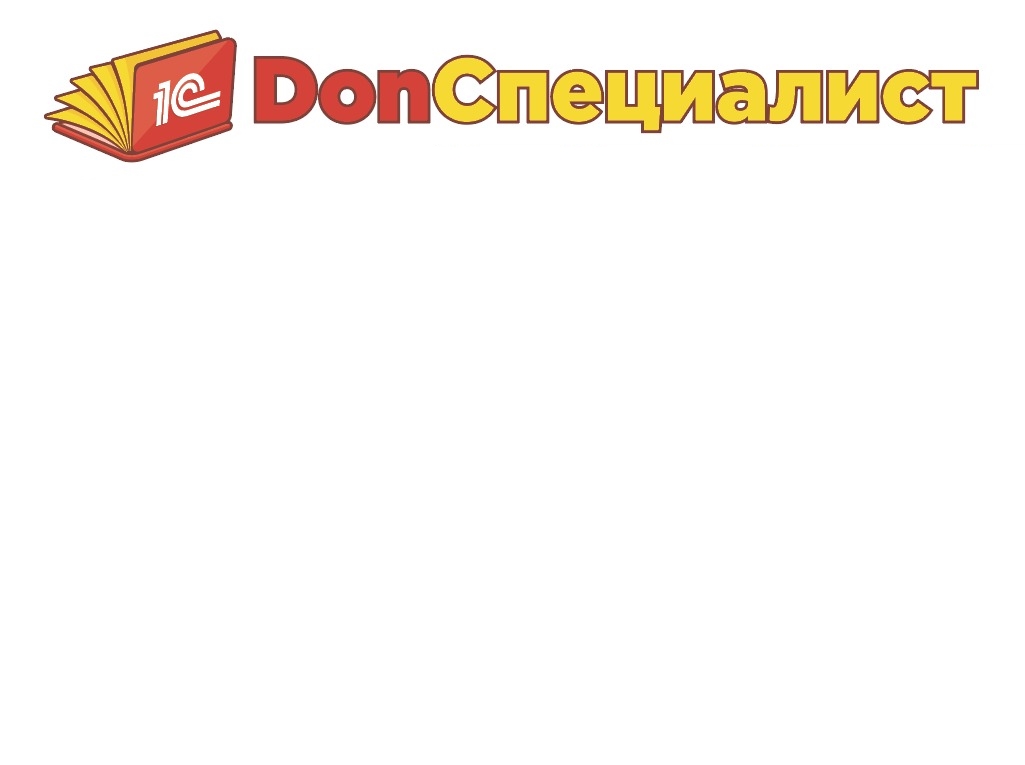 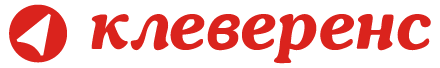 Сайт: https://www.donspecialist.ru/
Содержание
1. Что такое Mobile SMARTS: Склад 15?
2. Преимущества Mobile SMARTS: Склад 15
3. Возможности программы
4. Функции программы
5. Лицензирование
6. Поддержка операционных систем
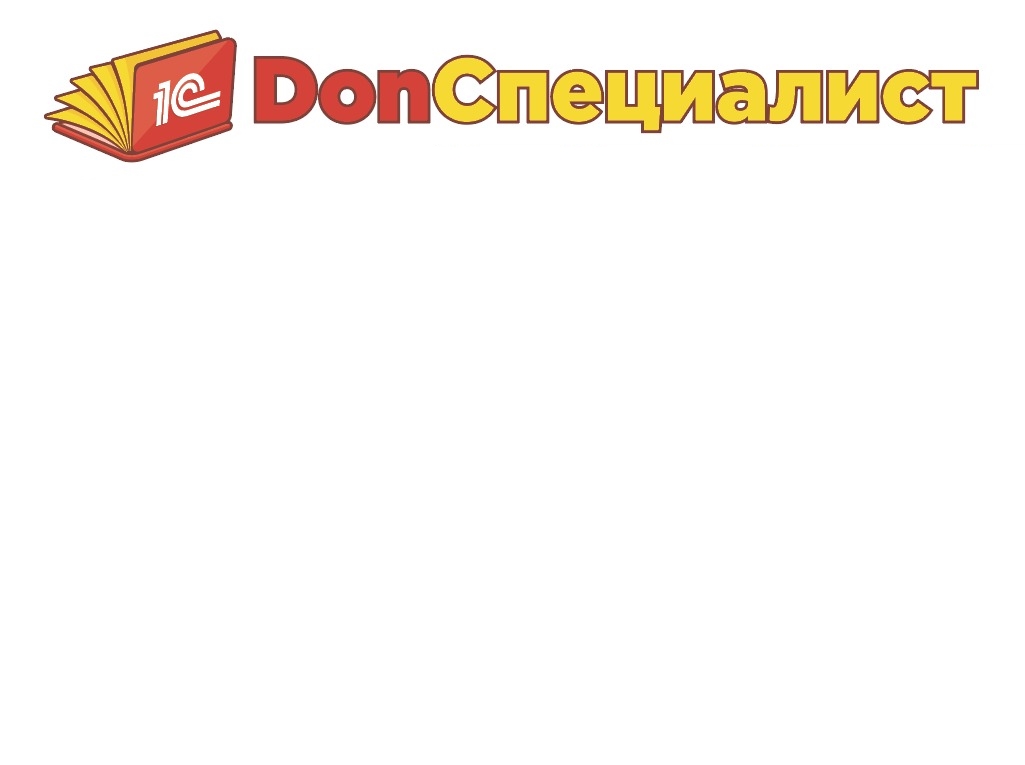 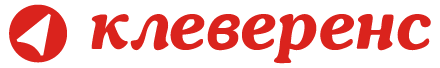 «Mobile SMARTS: Склад 15» -
это программное обеспечение, предназначенное для автоматизации всех товароучетных операций на складах, обычных и адресного хранения. 
Из доступных операций - приход на склад, подбор заказа, инвентаризация, работа с ячейками.
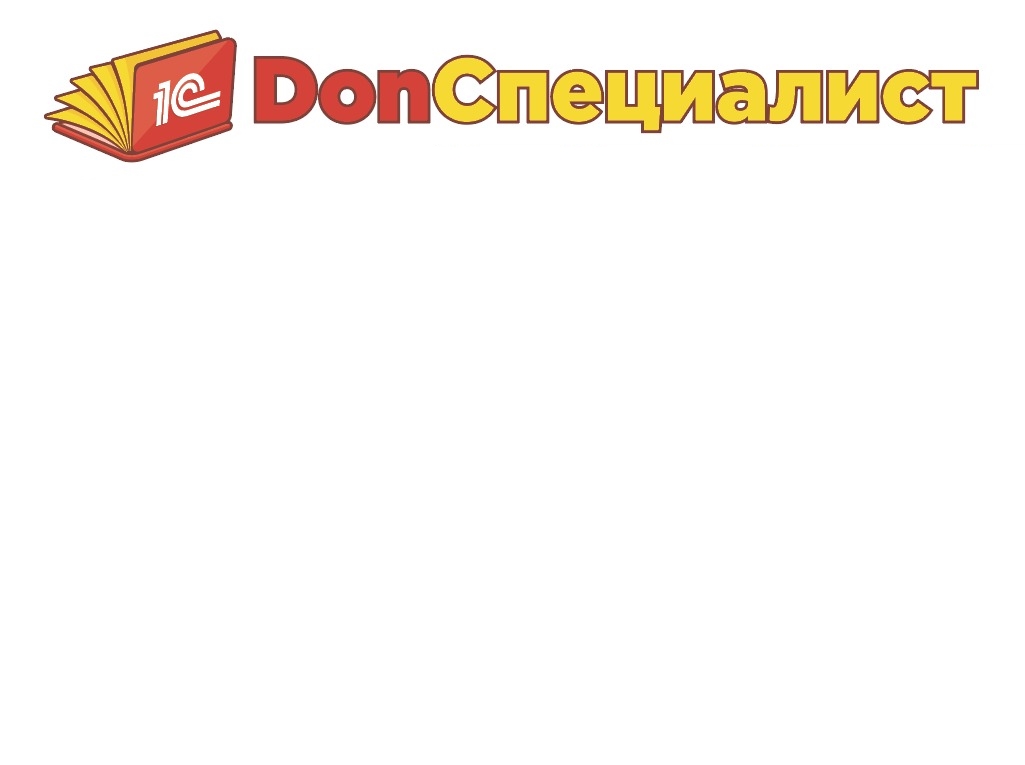 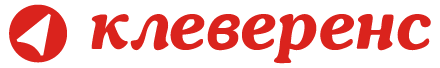 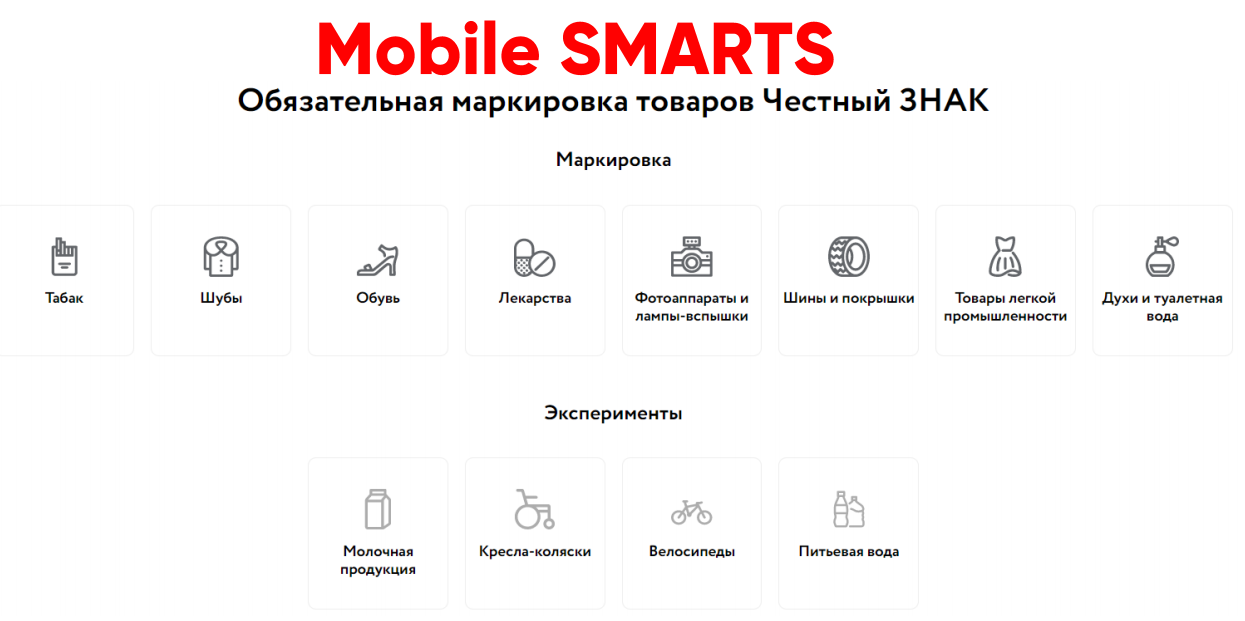 «Mobile SMARTS: Склад 15»
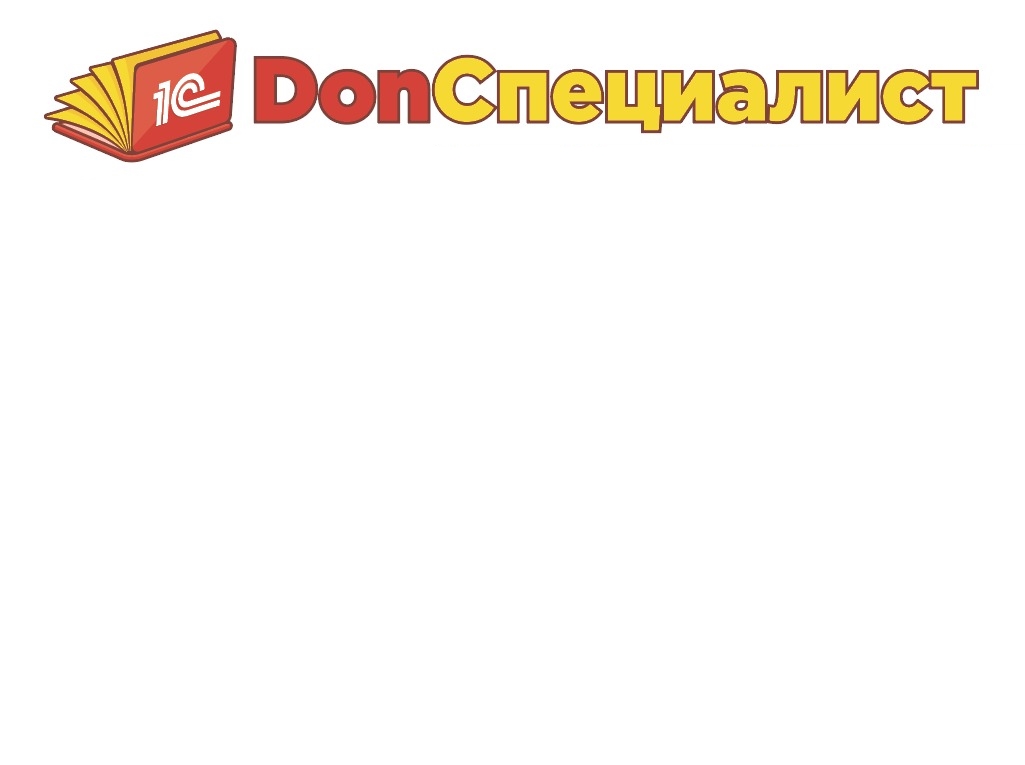 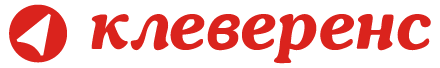 Версии программы 
Склад 15
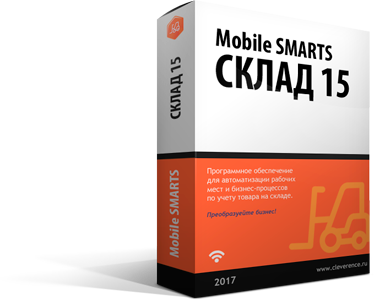 • Склад 15 с ЕГАИС 
• Склад 15 с Кировкой 
• Склад 15 с МОТП 
• Склад 15 с ЕГАИС и МОТП
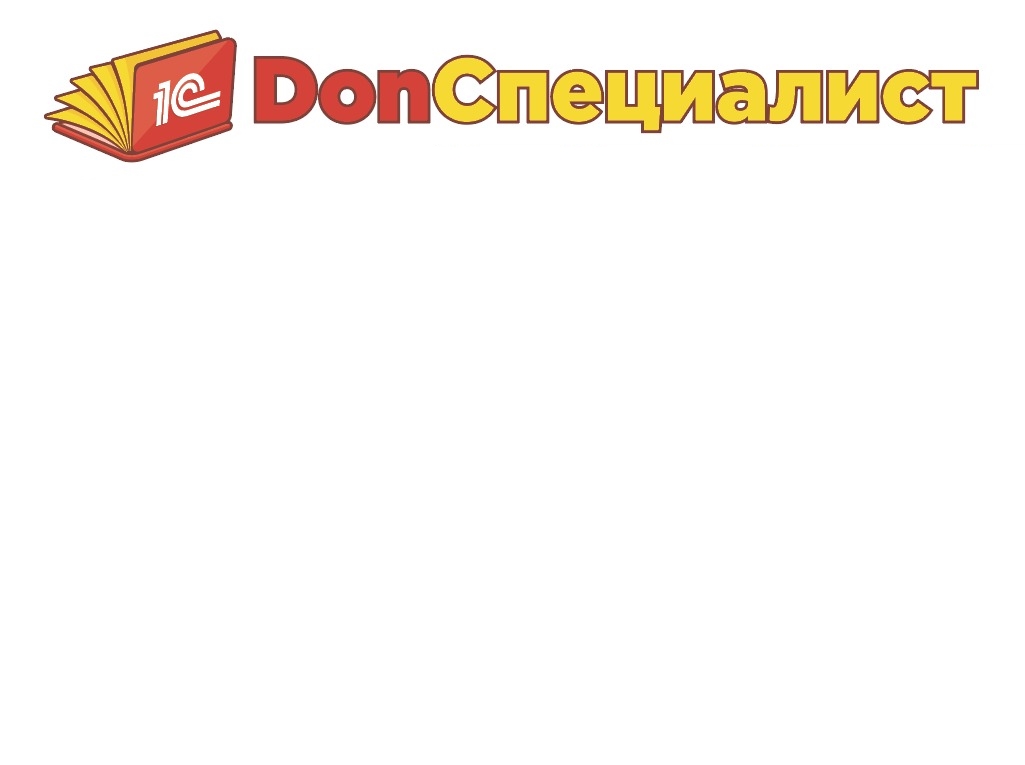 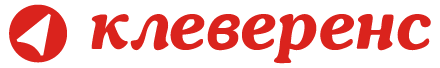 Преимущества «Mobile SMARTS: Склад 15»
Позволяет быстро автоматизировать все рабочие операции 

Оптимизирует и контролирует действия линейного персонала 

Исключает вероятность ошибок

Позволяет отслеживать в каком состоянии находятся ТСД

Возможна коллективная работа с единой накладной

Возможность доработки софта с учетом потребностей каждого
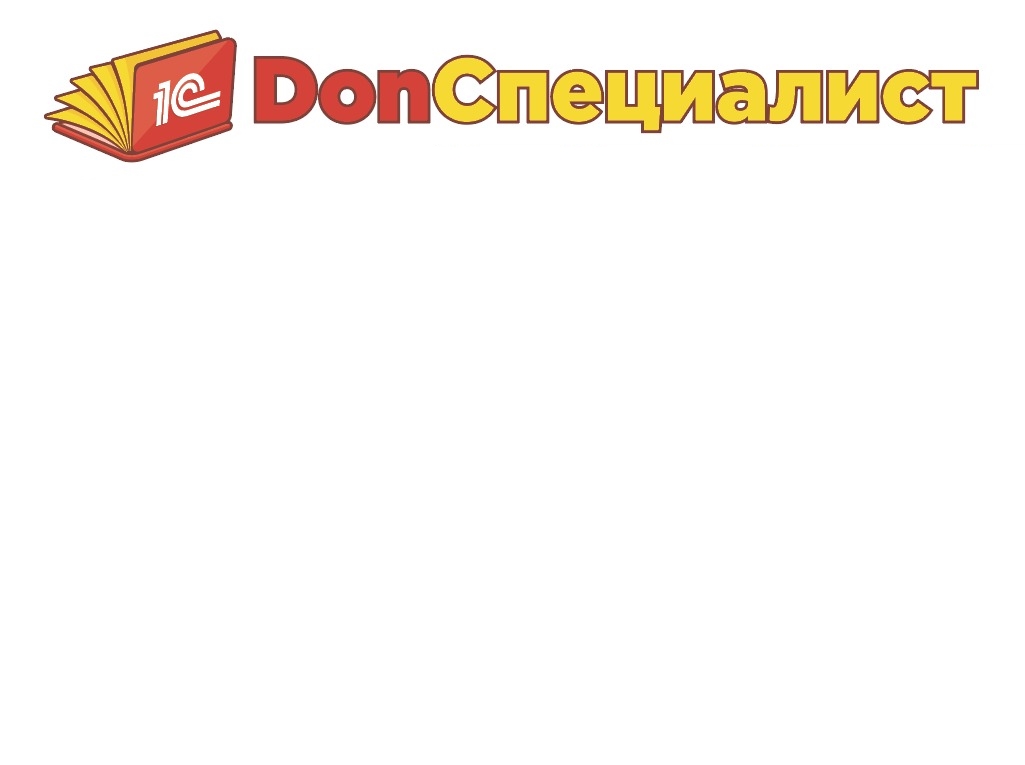 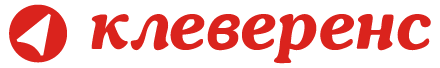 Возможности программы
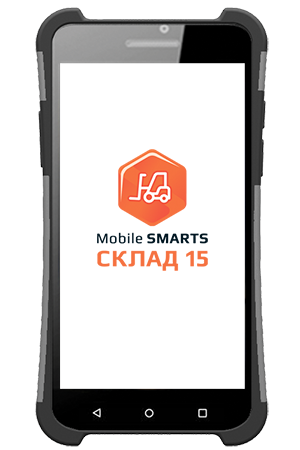 Приемка товара 
Инвентаризация 
Перемещение по ячейкам и складам 
Подбор заказа 
Сбор штрихкодов 
Упаковочный лист 
Просмотр остатков и цен по товару 
Операции с алкоголем 
Операции с табаком 
Операции с обувью
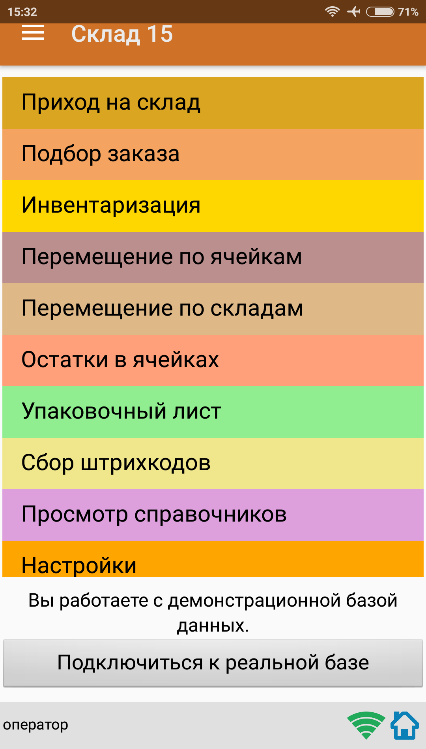 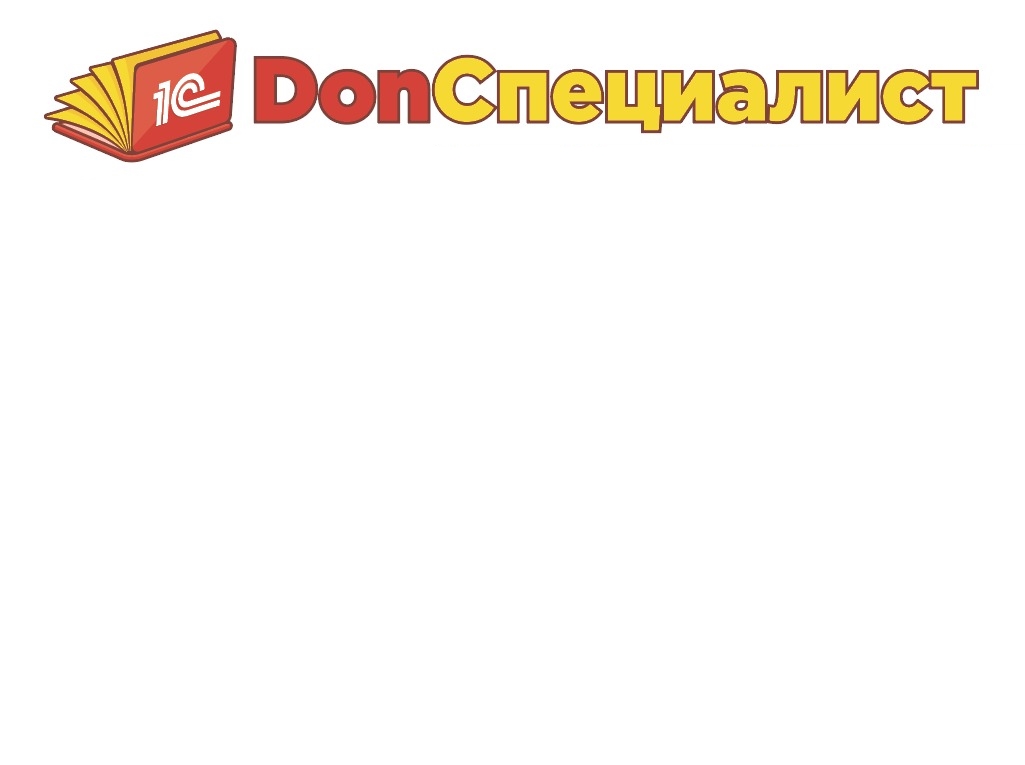 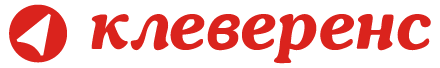 Функции «Mobile SMARTS: Склад 15»
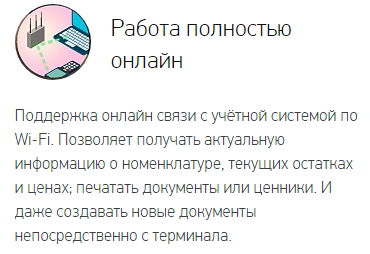 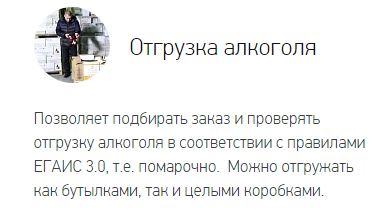 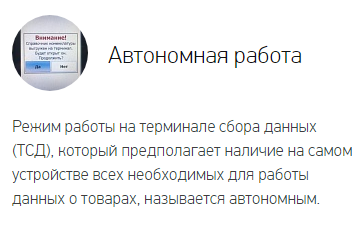 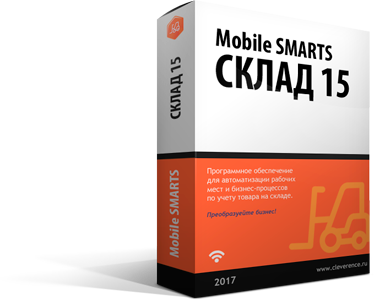 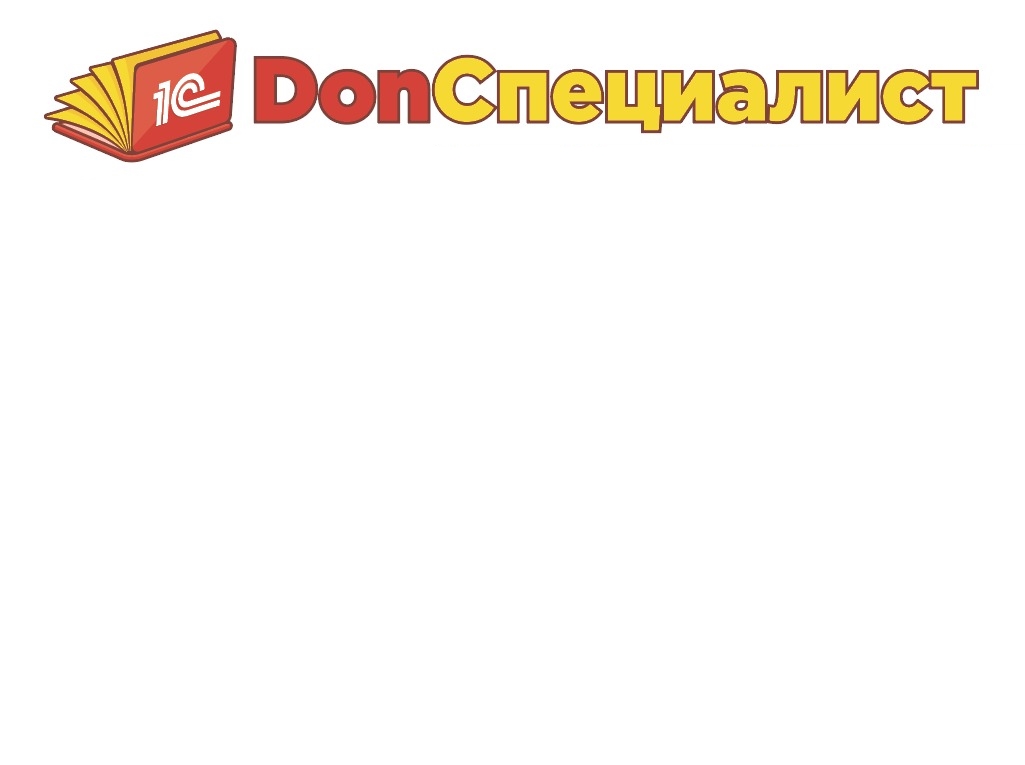 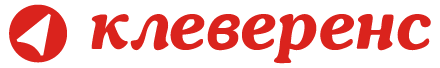 Функции «Mobile SMARTS: Склад 15»
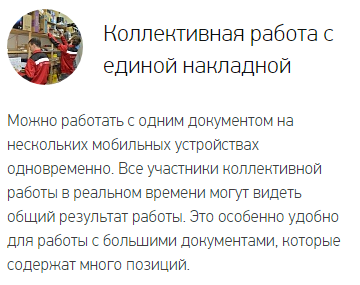 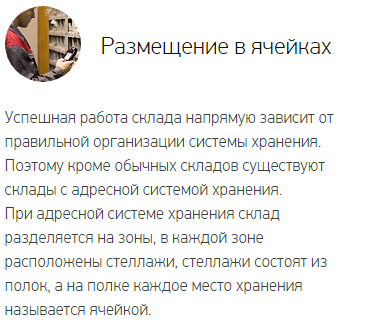 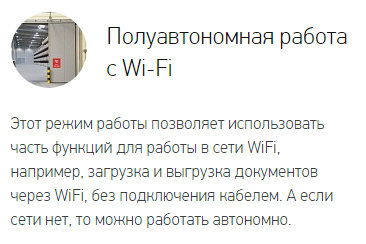 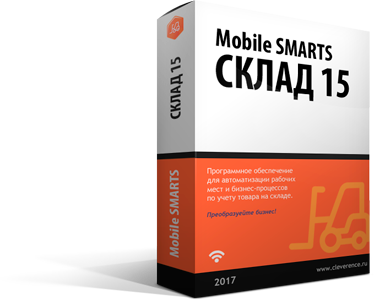 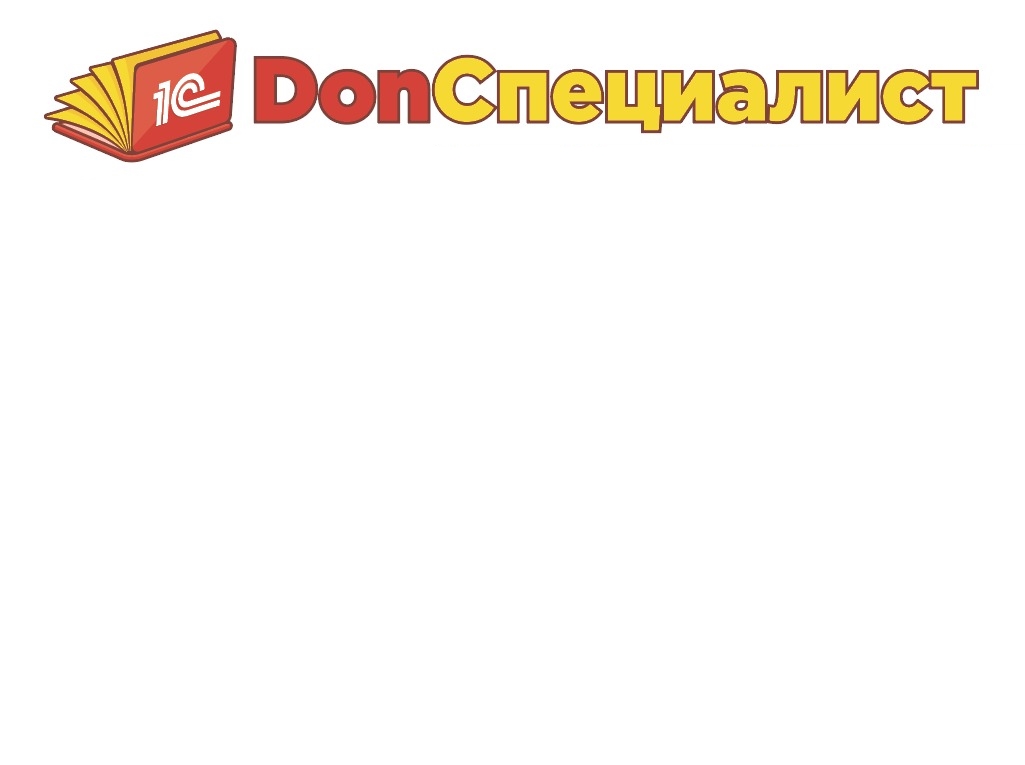 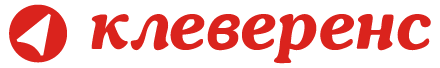 Лицензирование
Лицензируется конкретный терминал сбора данных (по уникальному коду ТСД). Для каждого нового терминала нужно получать отдельную лицензию. Без лицензии ТСД работает в демо-режиме.
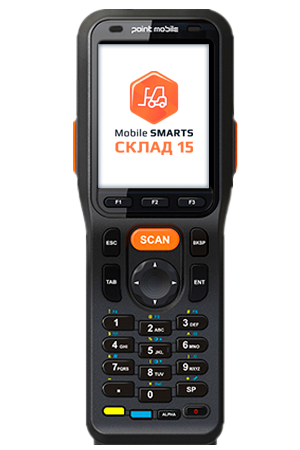 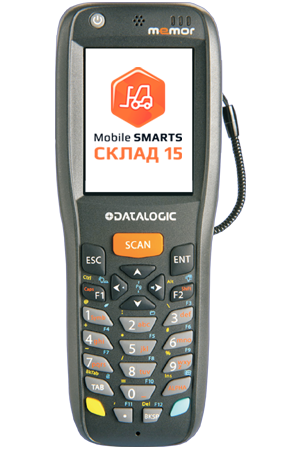 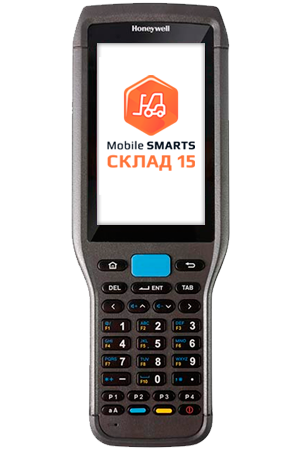 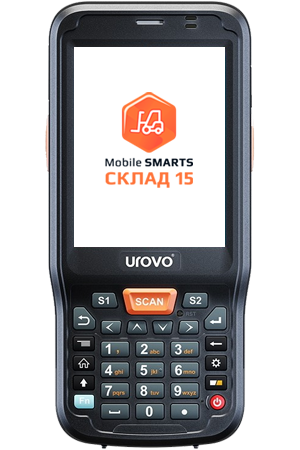 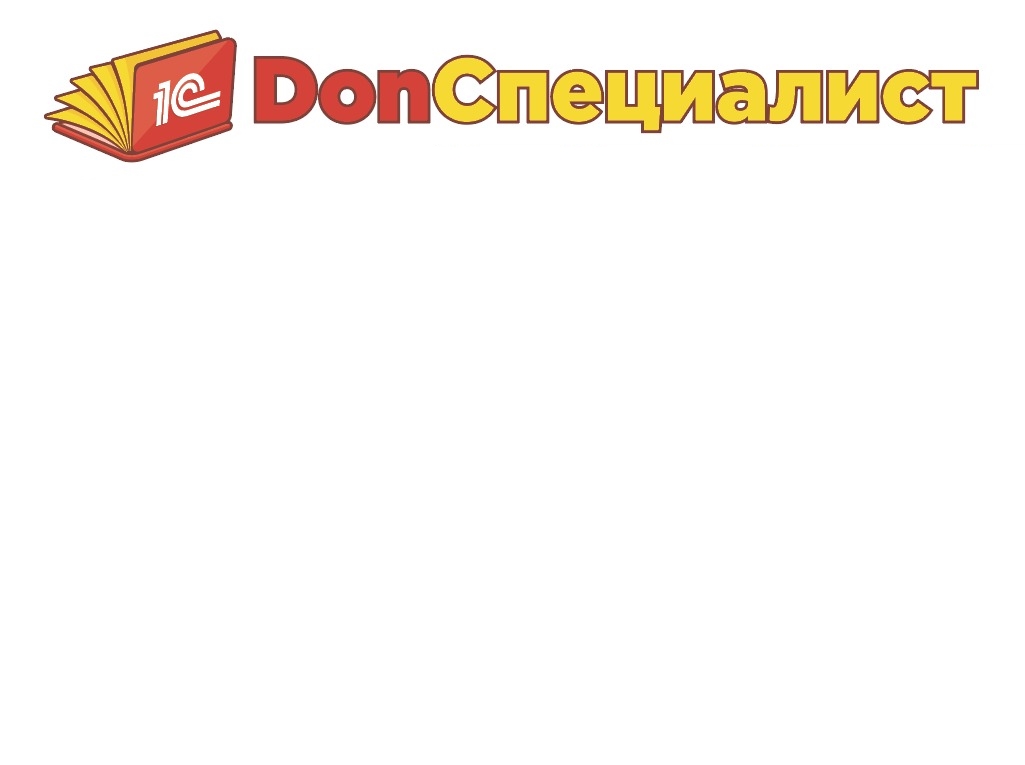 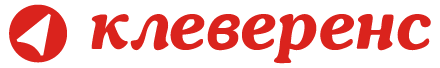 Варианты лицензий
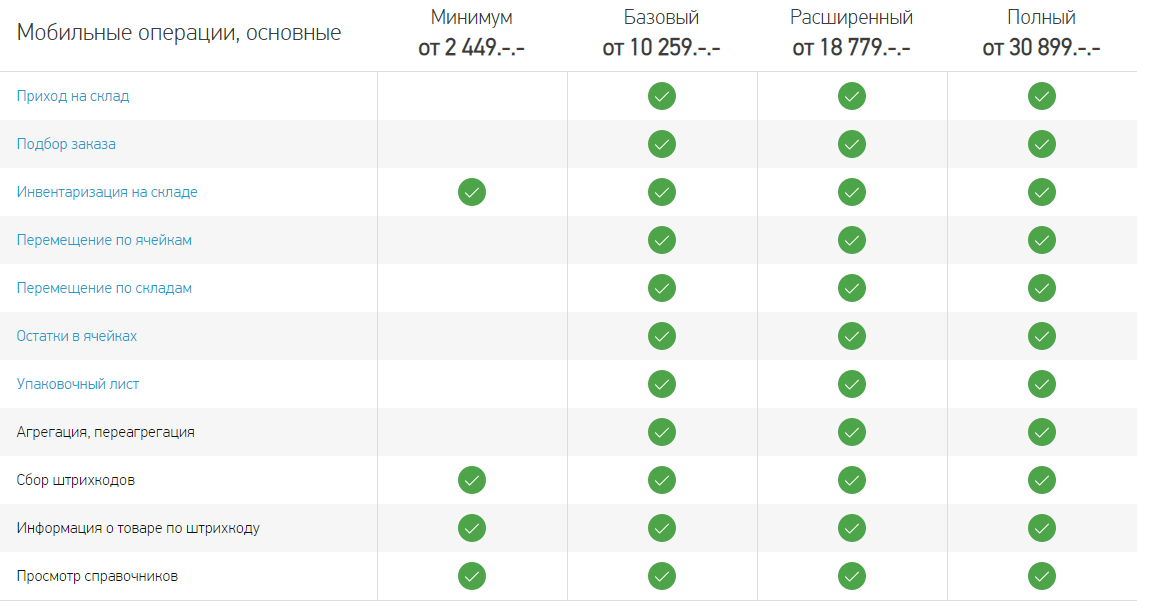 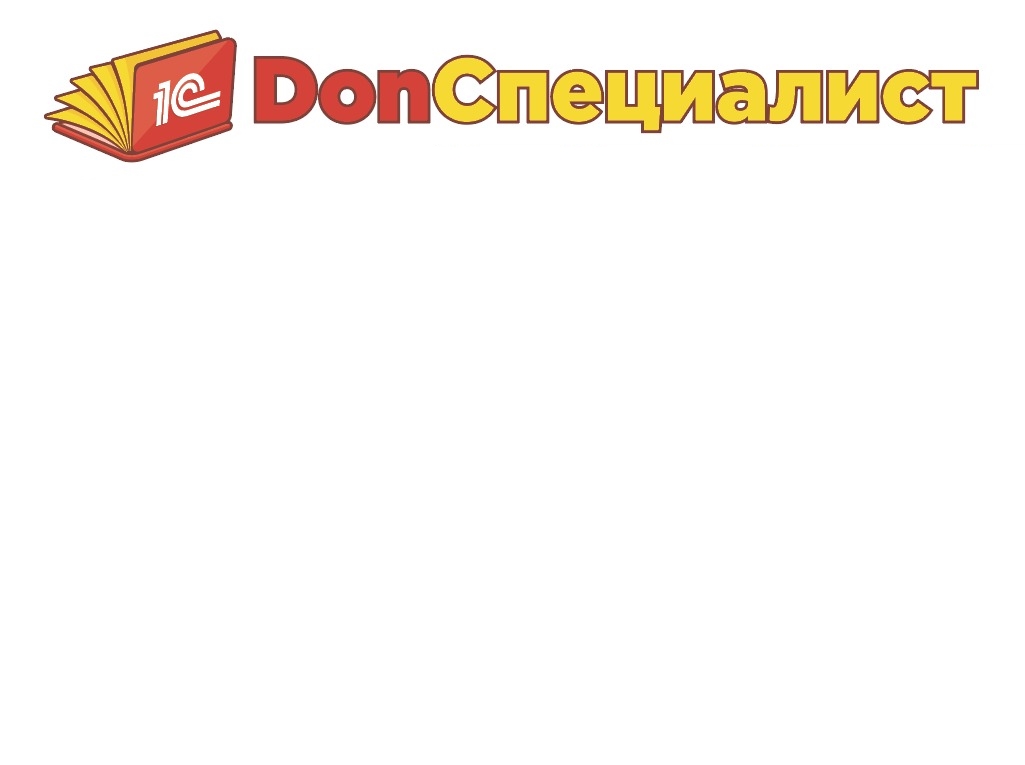 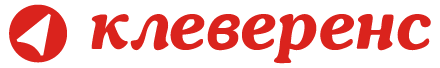 МИНИМУМ
Уровни лицензий
Самые дешевые лицензии 
Аналог DOS-овских прошивок Батч или Wi -Fi на выбор 
Только сбор штрихкодов и инвентаризация 
Изменять существующие операции нельзя 
Новые операции добавлять нельзя 
Нет возможности сверяться по накладной
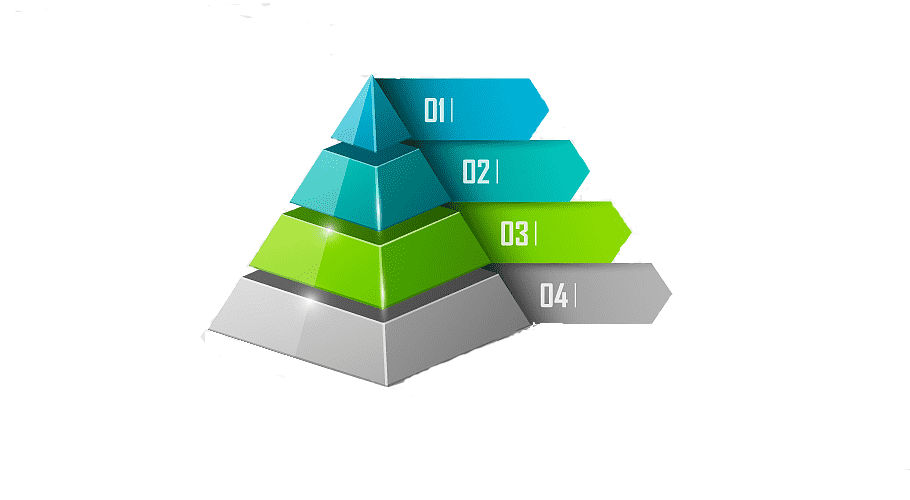 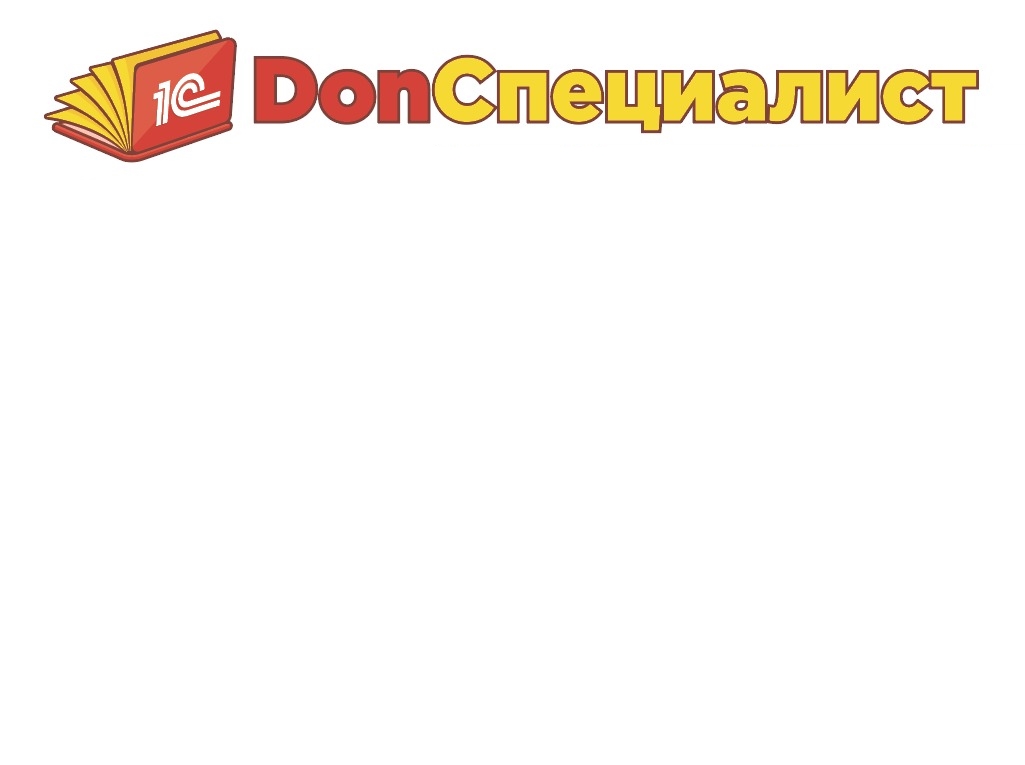 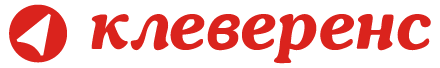 БАЗОВЫЙ
Уровни лицензий
Батч или Wi -Fi на выбор 
Все складские операции 
Работа с коробами и паллетами 
Можно изменять существующие операции 
Нет онлайна и авто-обмена 
Печать на мобильный принтер 
ЕГАИС опционально
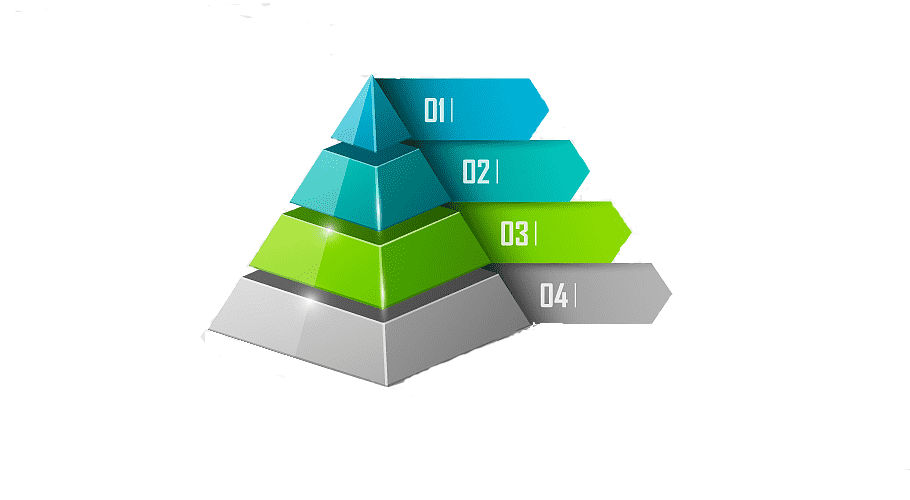 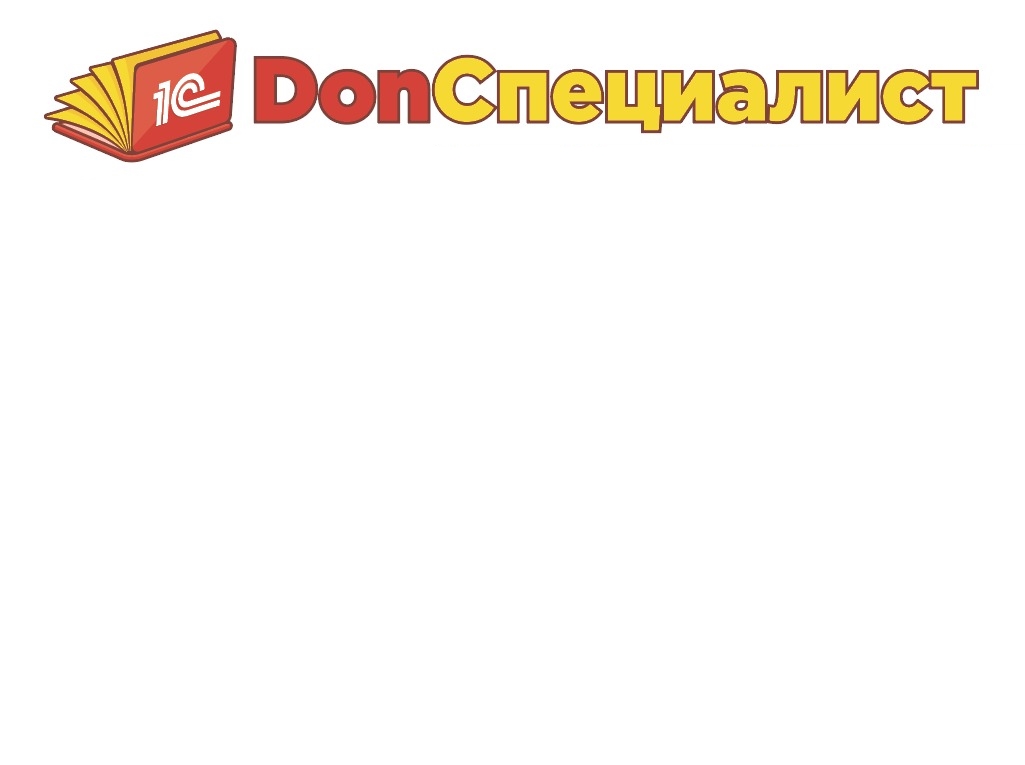 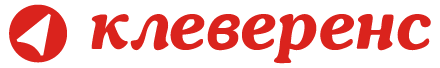 РАСШИРЕННЫЙ
Уровни лицензий
Батч, Wi -Fi или онлайн на выбор 
Полностью автоматический обмен 
Можно добавлять свои операции 
ЕГАИС опционально
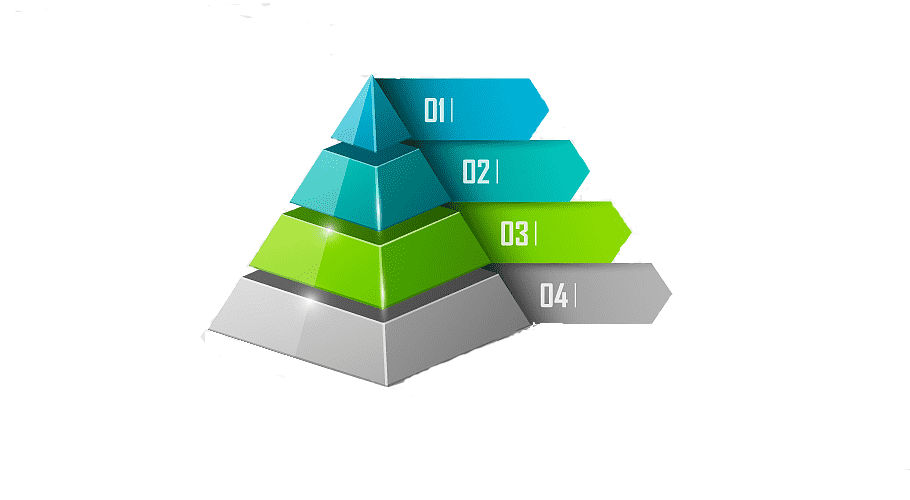 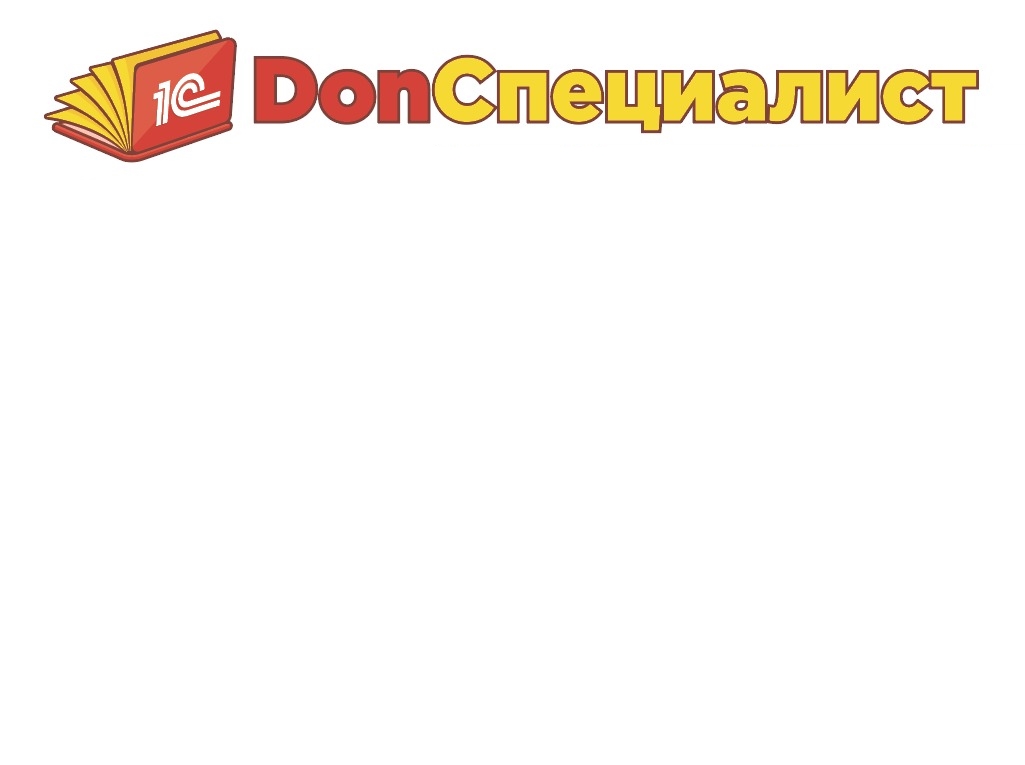 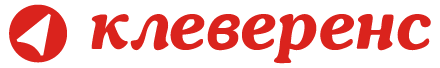 ПОЛНЫЙ
Уровни лицензий
Батч, Wi -Fi или онлайн на выбор 
Полностью автоматический обмен 
Можно добавлять свои операции 
ЕГАИС опционально
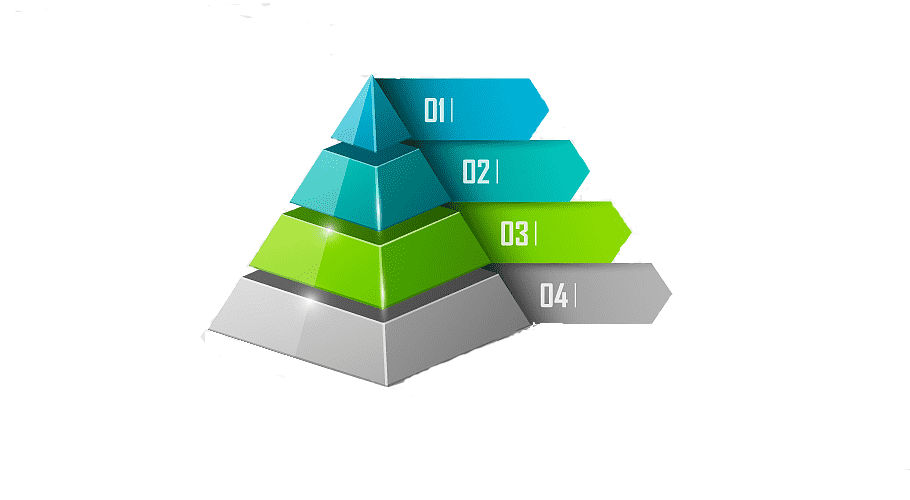 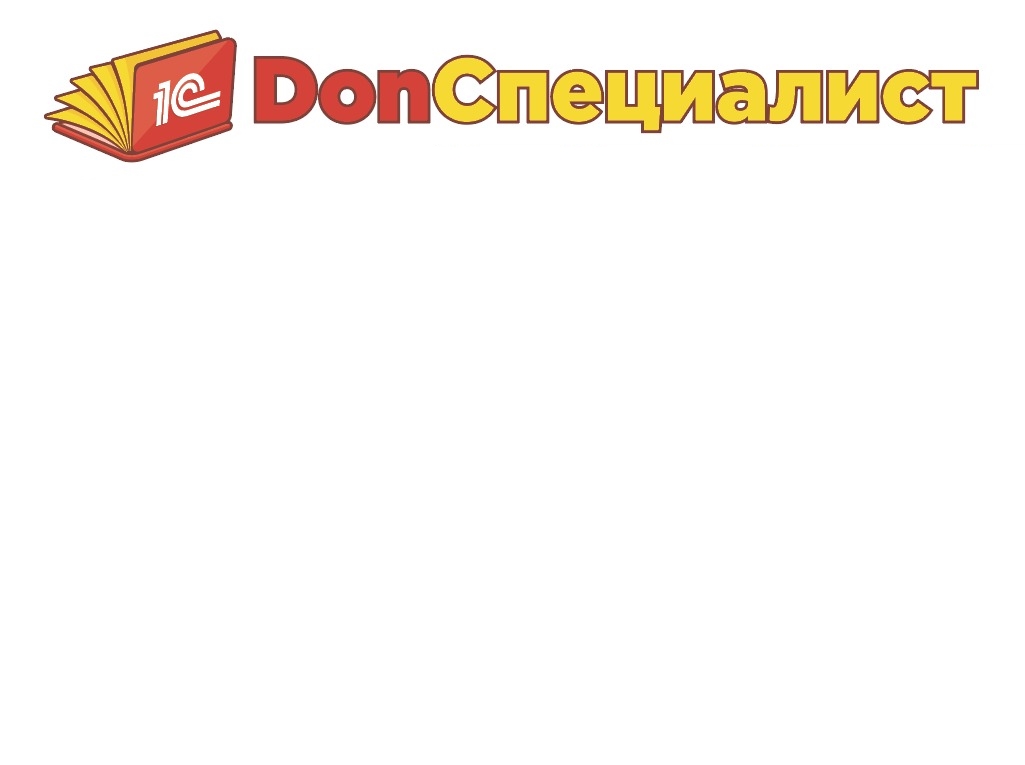 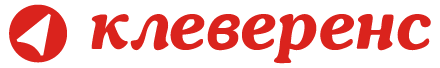 Подписка на обновления«Mobile SMARTS: Склад 15»
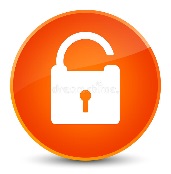 Все лицензии бессрочные
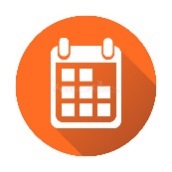 Лицензия включает 1 год подписки на обновления
Своевременное обновление позволяет предотвратить ошибки в работе программ
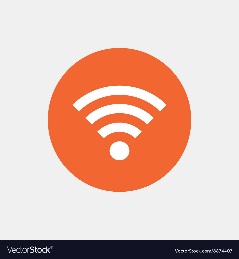 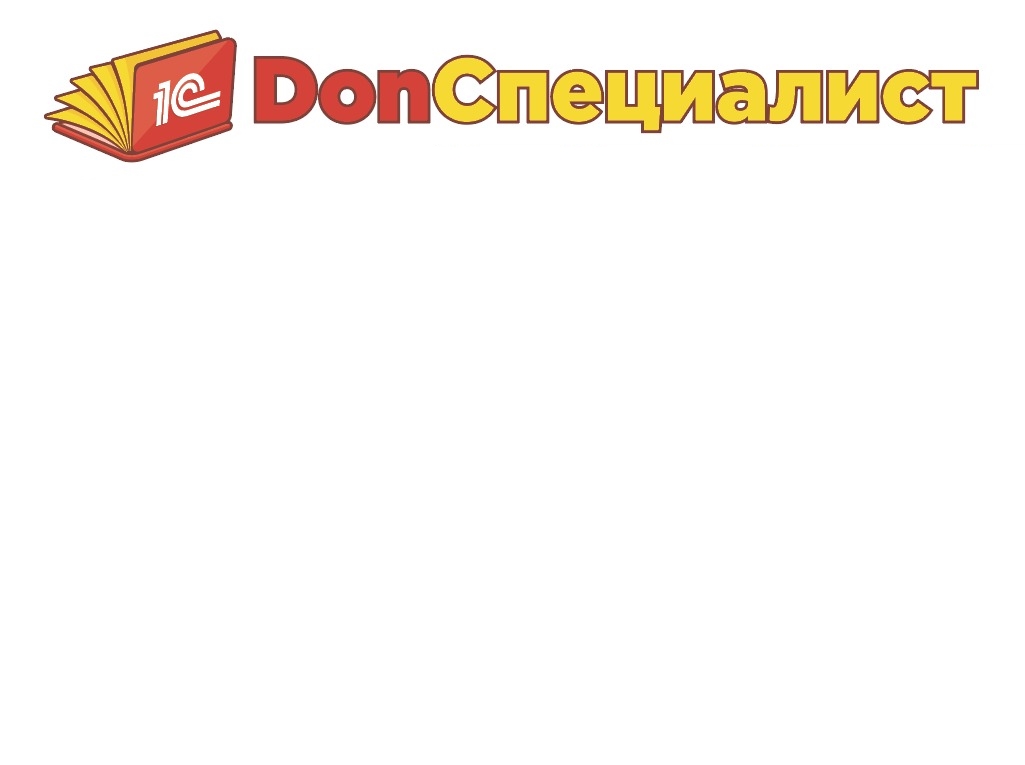 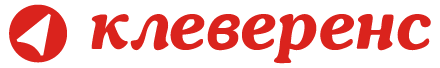 Поддержка операционных систем
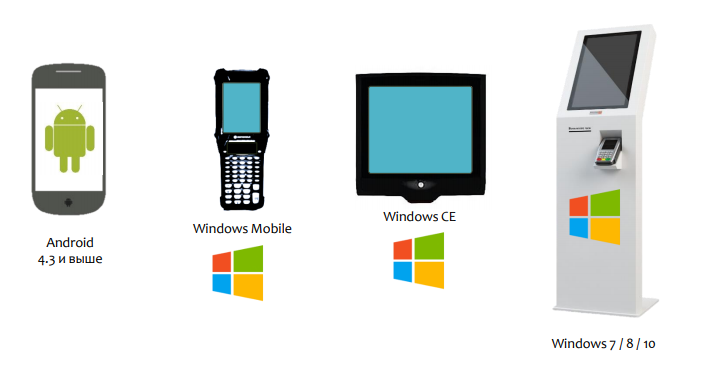 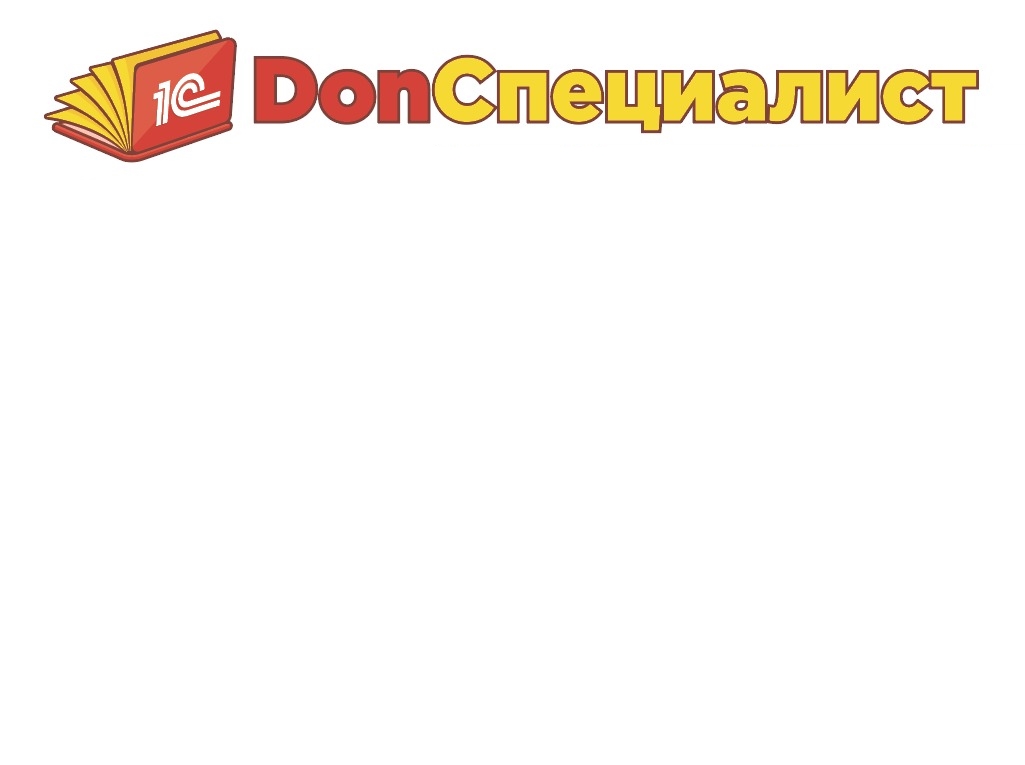 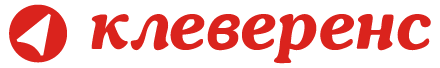 Спасибо за внимание
Демидова Екатерина Олеговна
Бизнес-ассистент компании Дон Специалист
assistent@donspecialist.ru
тел.: +7 952 609 12 50